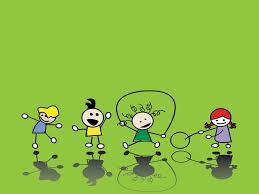 BÀI TẬP 
VẬN ĐỘNG: BẬT QUA VẠCH KẺ.
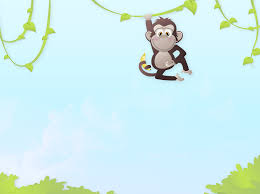 Mục đích yêu cầu của bài tập:
 +   Trẻ biết cách bật qua vạch kẻ.
 +   Phát triển thể lực cho trẻ.
 +   Giáo dục trẻ thường xuyên tập thể dục, ăn uống đủ chất để có thể mau lớn, khỏe mạnh.
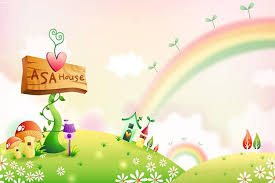 Chuẩn bị:
+   Dây làm vạch kẻ (Dây dài 1.5 - 2m).
+   Sân tập bằng phẳng, rộng rãi, nhạc hoạt động, vạch đích.
Hướng dẫn trẻ tập:+   Tư thế chuẩn bị: Cô đứng dưới vạch kẻ, hai tay chống hông. Khi có hiệu lệnh bật cô khịu gối, nhún chân nhảy bật qua vạch kẻ.
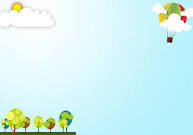 +   Cho trẻ tập:
  Lần 1: Cho trẻ bật qua 1 vạch kẻ.
  Lần 2: Cho trẻ bật liên tiếp qua 2 vạch kẻ.
  Lần 3: Cho trẻ bật liên tiếp qua 4 vạch kẻ.
Lưu ý: Những trẻ còn non, yếu có thể giúp đỡ trẻ bật.
Về phụ huynh:
+   Phụ huynh chuẩn bị cho con 3-4 dây làm vạch kẻ.
+   Chuẩn bị sân tập.
+   Hướng dẫn tự tập theo hướng dẫn của cô.
+   Phụ huynh mở theo video tiết dạy: Bật qua vạch kẻ cho trẻ xem & phụ huynh tham khảo nhé.
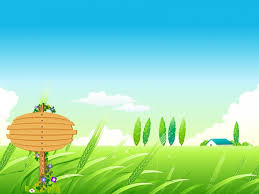 Yêu cầu: 
+   Trẻ biết bật được qua vạch kẻ, giữ được thăng bằng cơ thể.
+   Phụ huynh phản hồi lại kết quả mong đợi của trẻ cho giáo viên.
+   Trẻ có biết bật được qua vạch kẻ không?

Trân trọng